Чтоб пожаров избежать,о них много надо знать
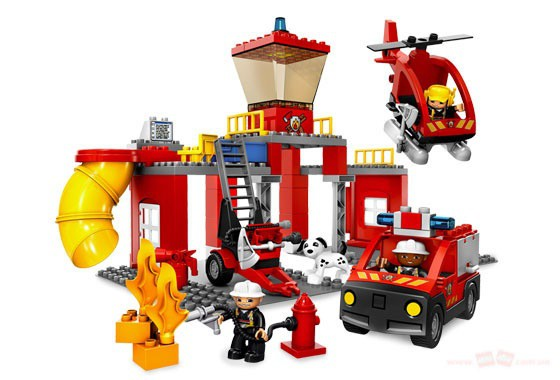 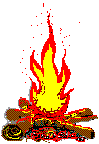 Всё ест, не наестся, а пьёт – умирает.
В деревянном домике
Проживают гномики.
Уж такие добряки – 
Раздают всем огоньки.
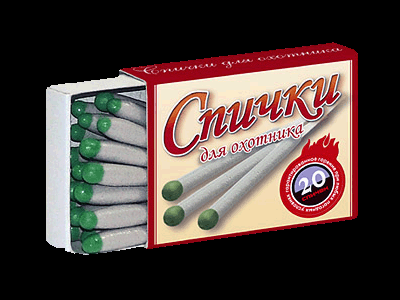 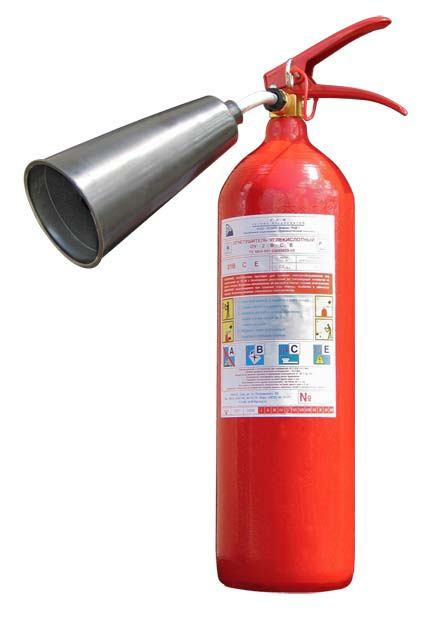 Висит - молчит, 
а перевернешь, шипит, 
и пена летит.
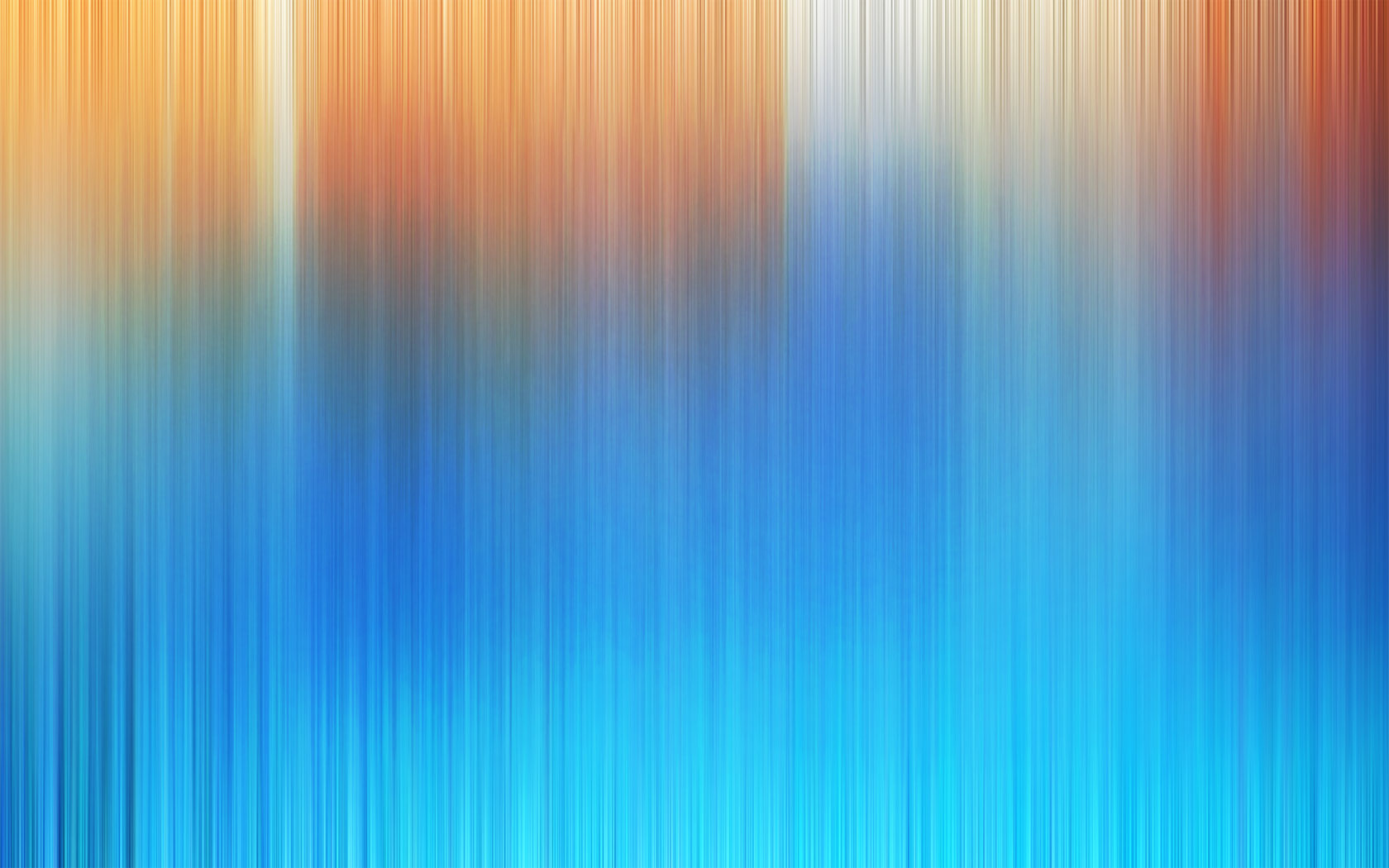 Рыжий зверь в печи сидит, Он от злости ест дрова, Целый час, а, может два, 
Ты его рукой не тронь, Искусает всю ладонь.
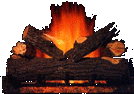 Я мчусь с сиреной на пожар,
Везу я пену, воду.
Потушат вмиг огонь и жар
Пожарные со мною.
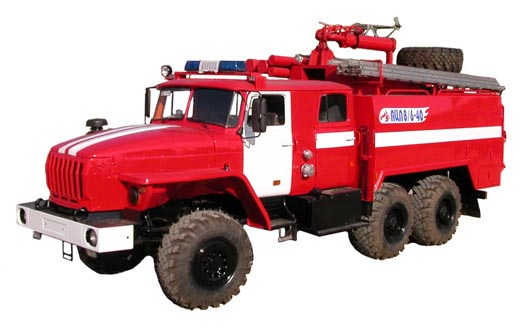 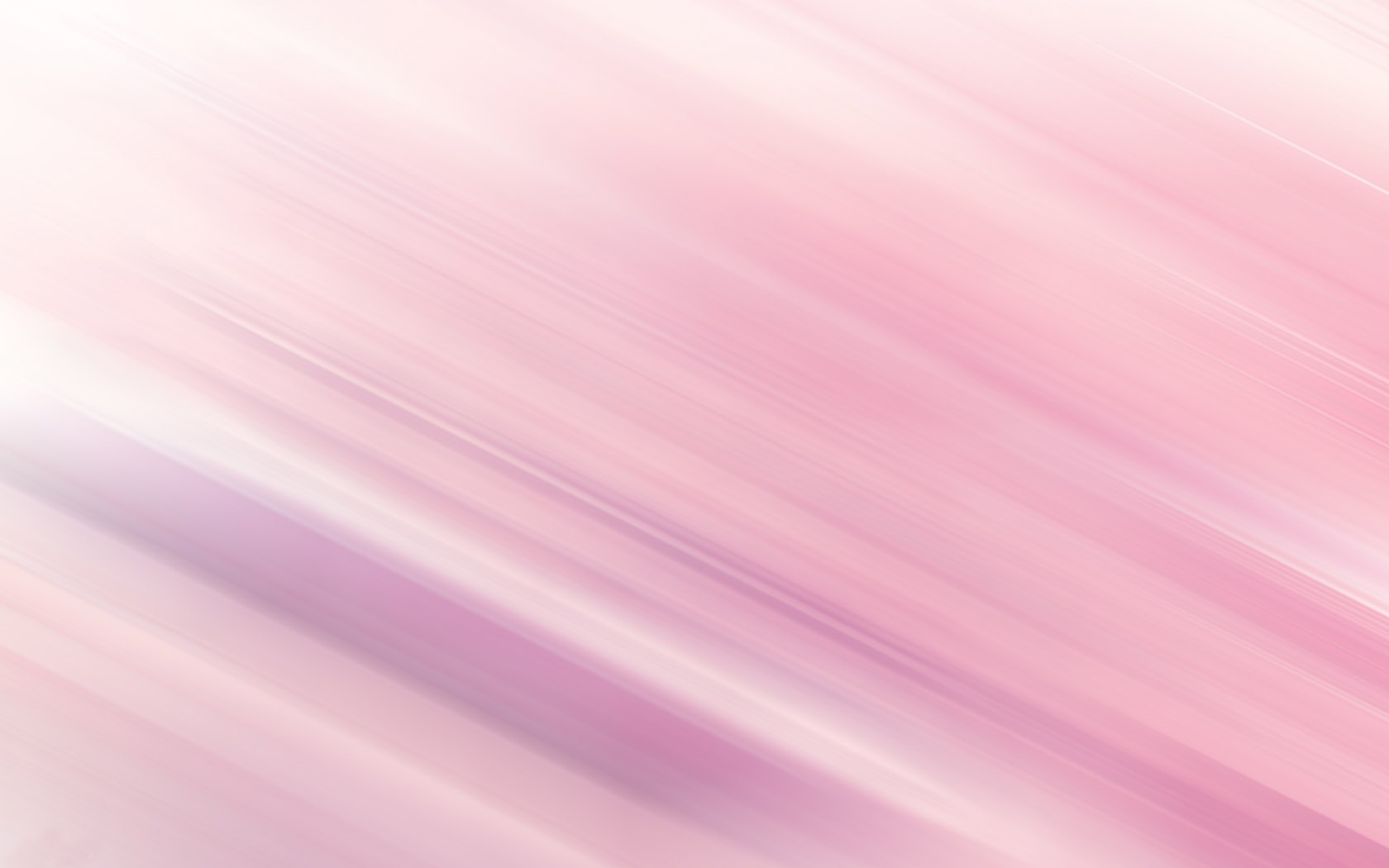 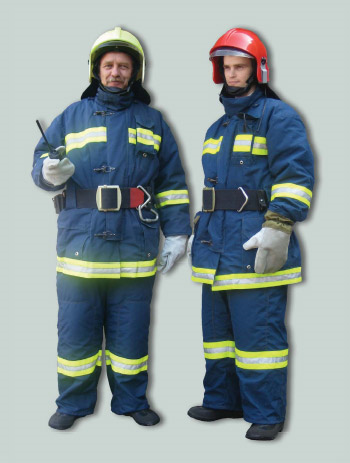 Смел огонь, они смелее,
Он силён, они сильнее,
Их огнем не испугать, 
Им к огню не привыкать!
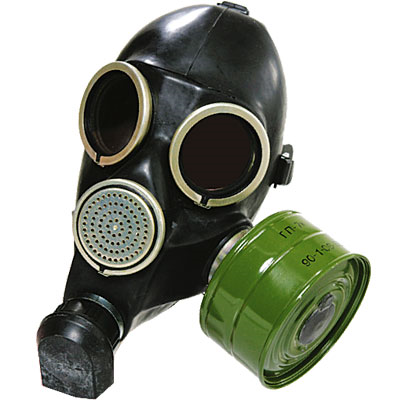 Заклубился дым угарный, Гарью комната полна.
Что пожарный надевает?
Без чего никак нельзя?
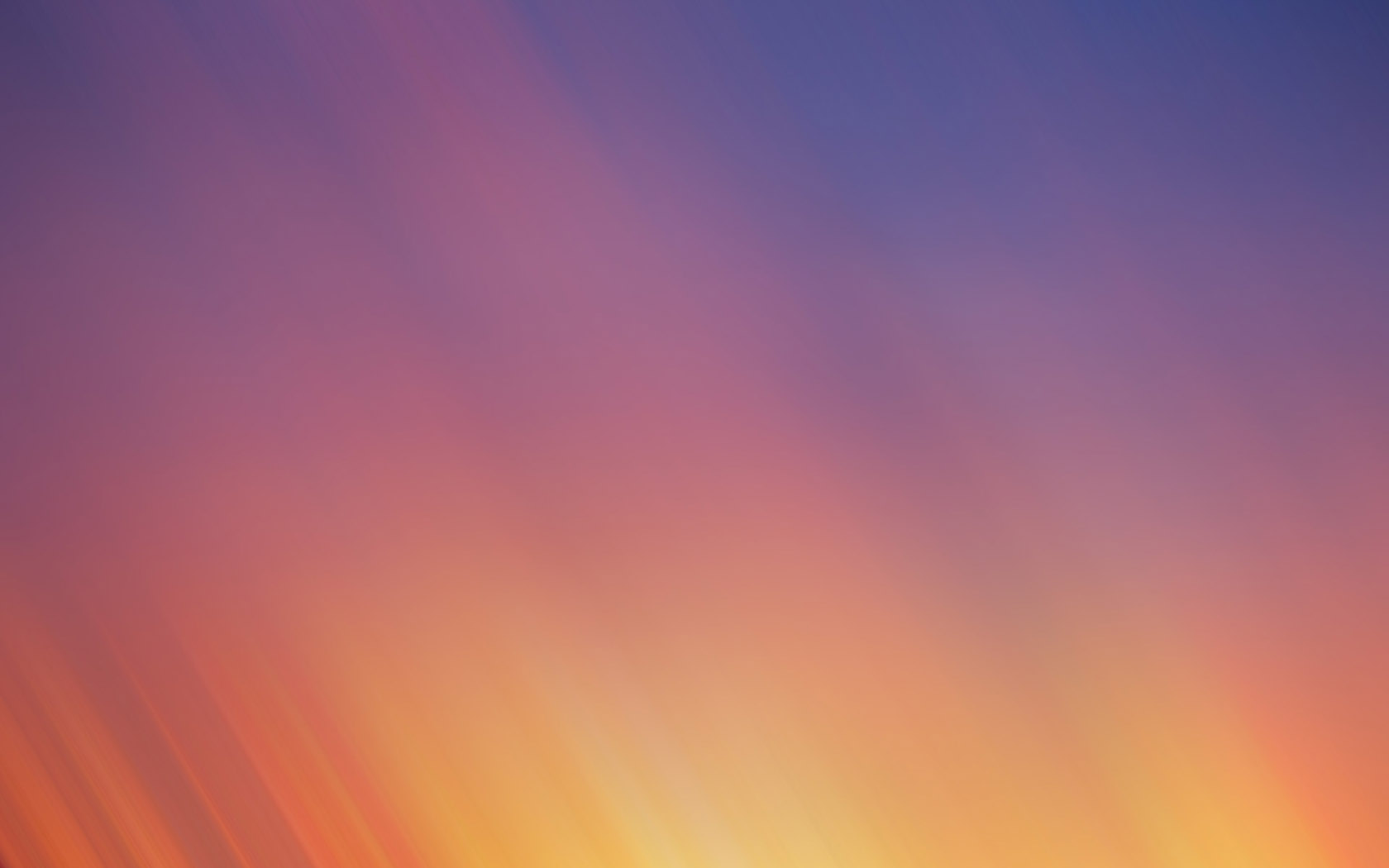 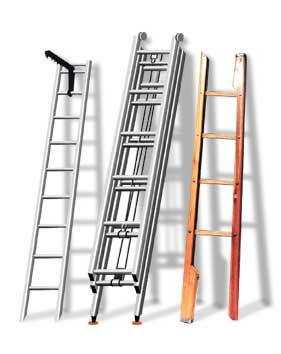 Что за лестница такая
Из машины вырастает,
Поднимаясь выше дома,
Всем пожарным так знакома.
Всех на свете я сильнее, 
Всех на свете я смелее, 
Никого я не боюсь,
Никому не покорюсь.
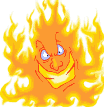 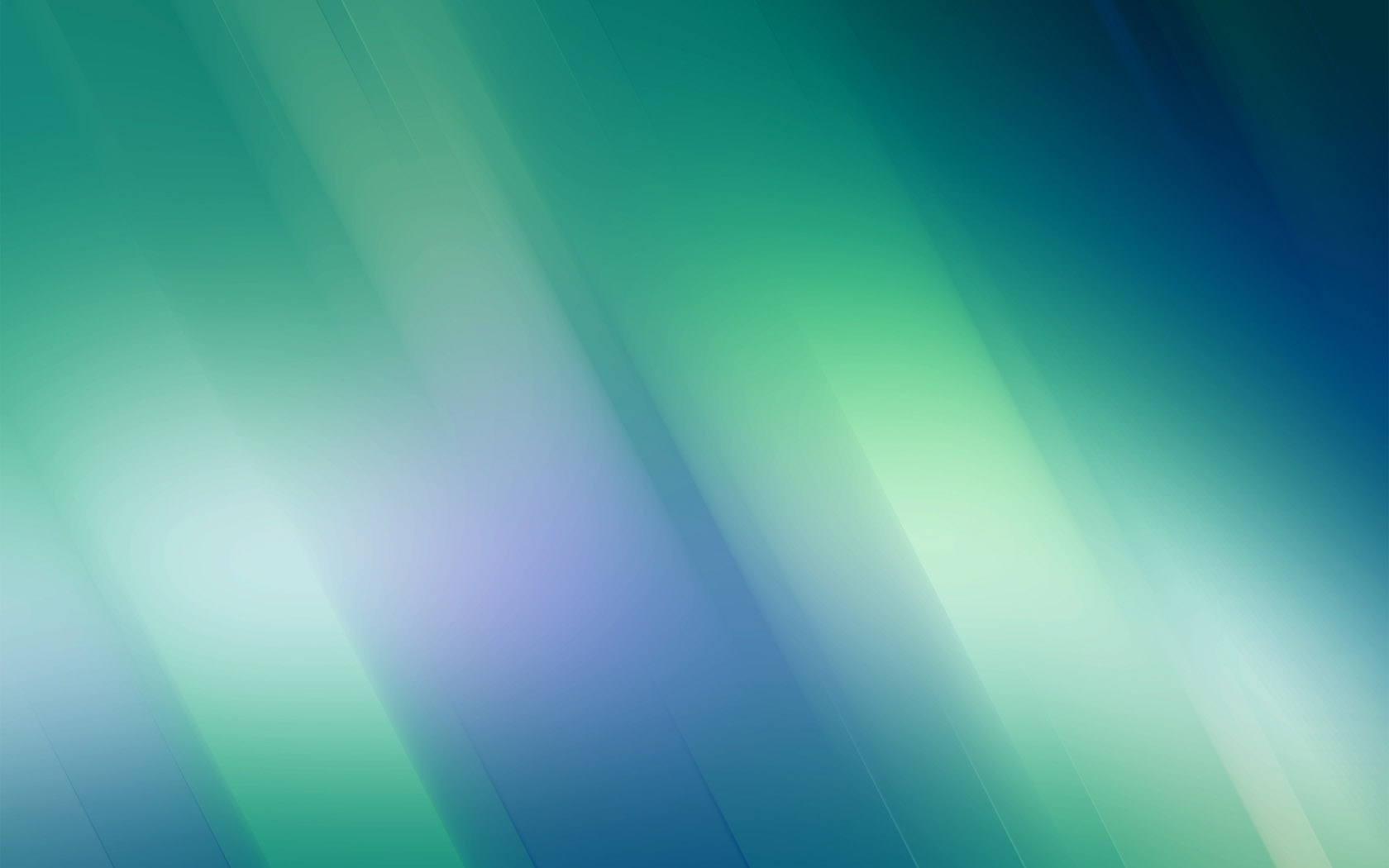 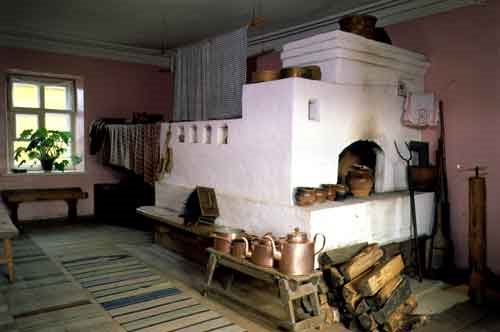 Бабушка седа-бела,
Зимой всем мила, 
А как лето наступает,
Про бабушку забывают.
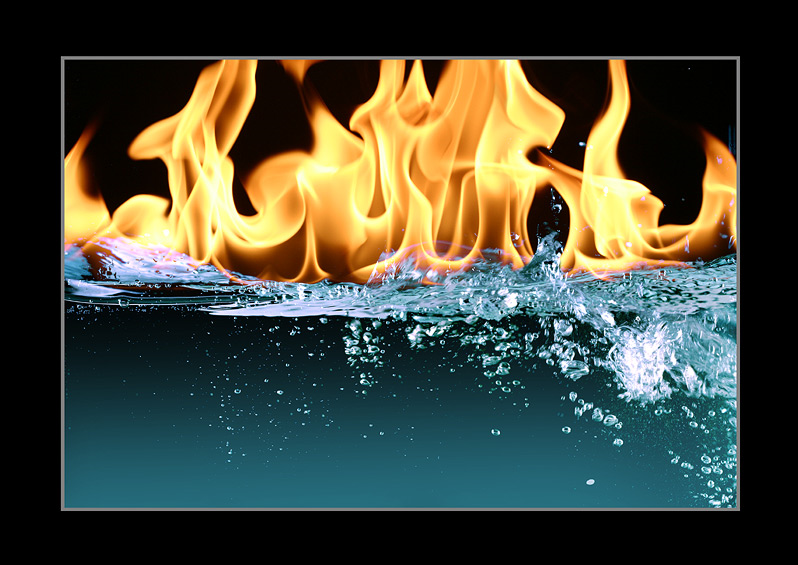 Выпал на пол уголёк,
Деревянный пол зажёг.
Не смотри, не жди, не стой.
А скорей залей…
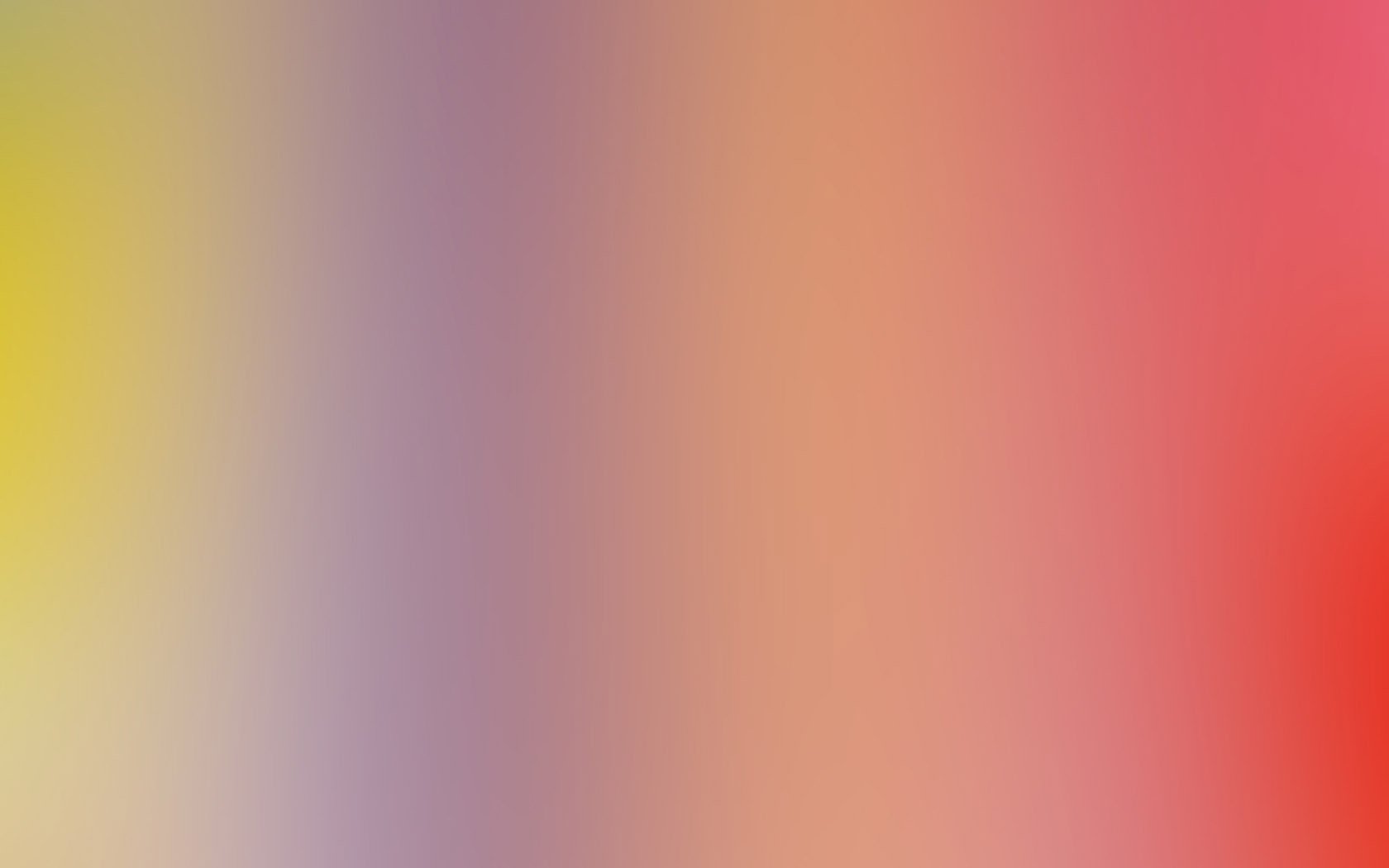 Я мала, да зла,
Чуть-чуть свечу,
Иногда так упаду,
Что много горя принесу.
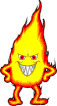 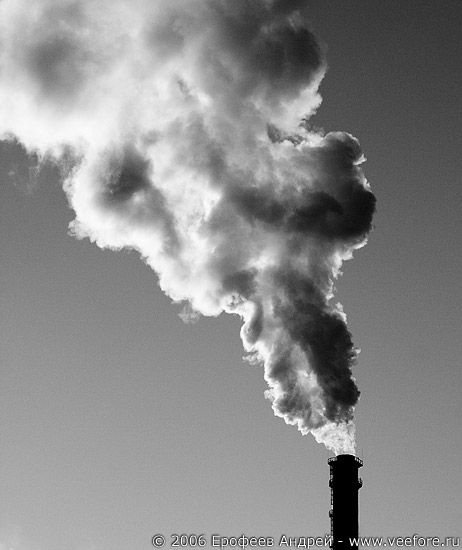 Вьётся, взвивается,
В небо устремляется.
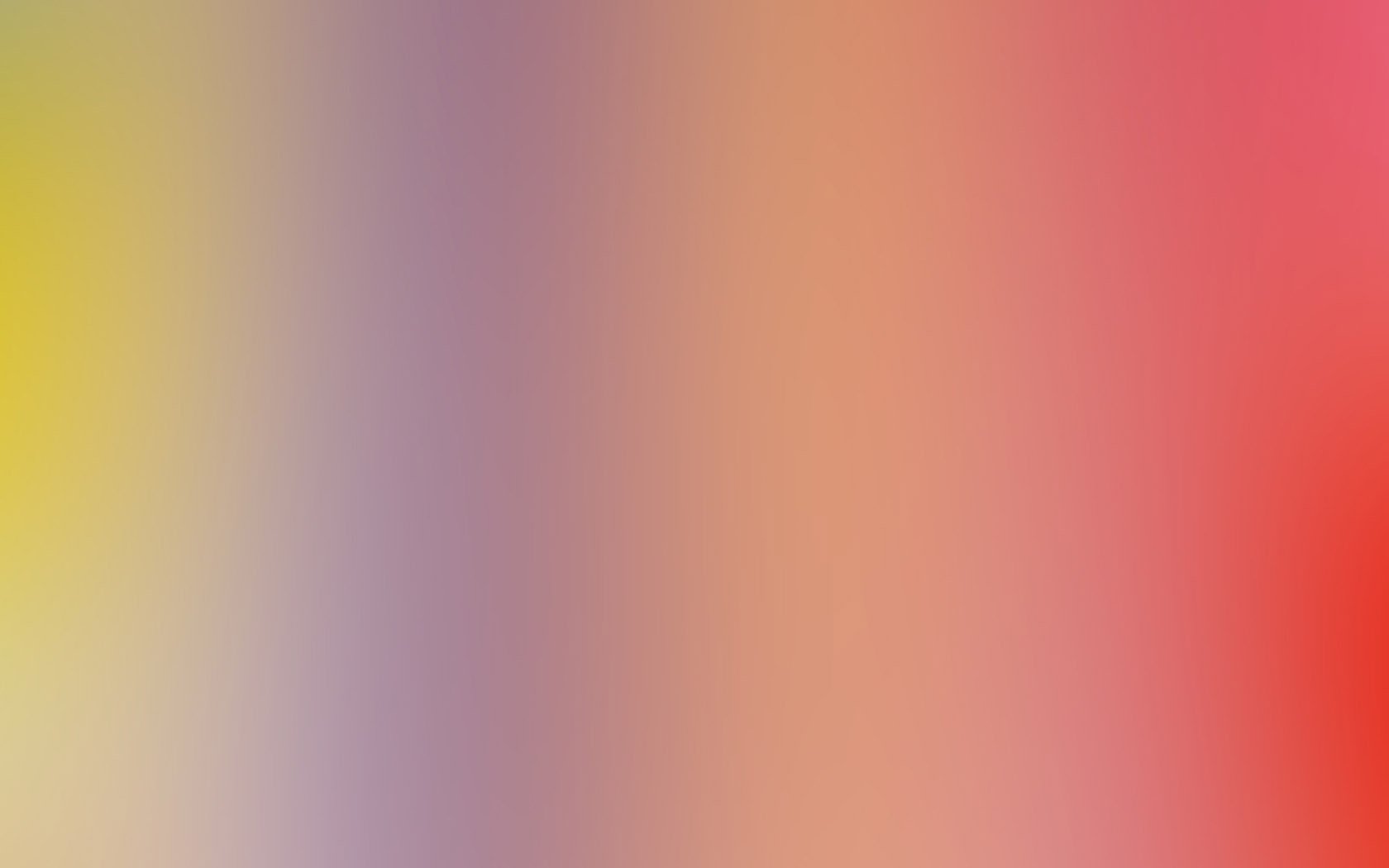 Если к вам придёт беда,Позвони скорей туда. 
Знает каждый гражданинЭтот номер – 01